Figure 1. Framework, implementation, and date collection of BarleyVarDB. (a) The framework and aims for building ...
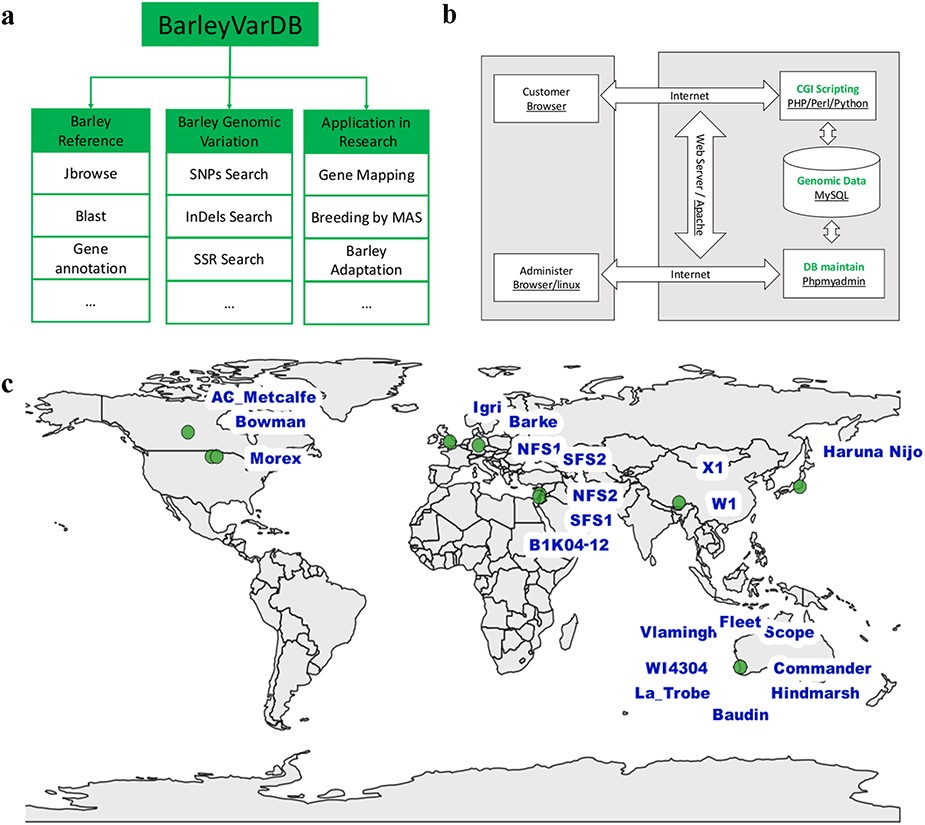 Database (Oxford), Volume 2020, , 2020, baaa091, https://doi.org/10.1093/database/baaa091
The content of this slide may be subject to copyright: please see the slide notes for details.
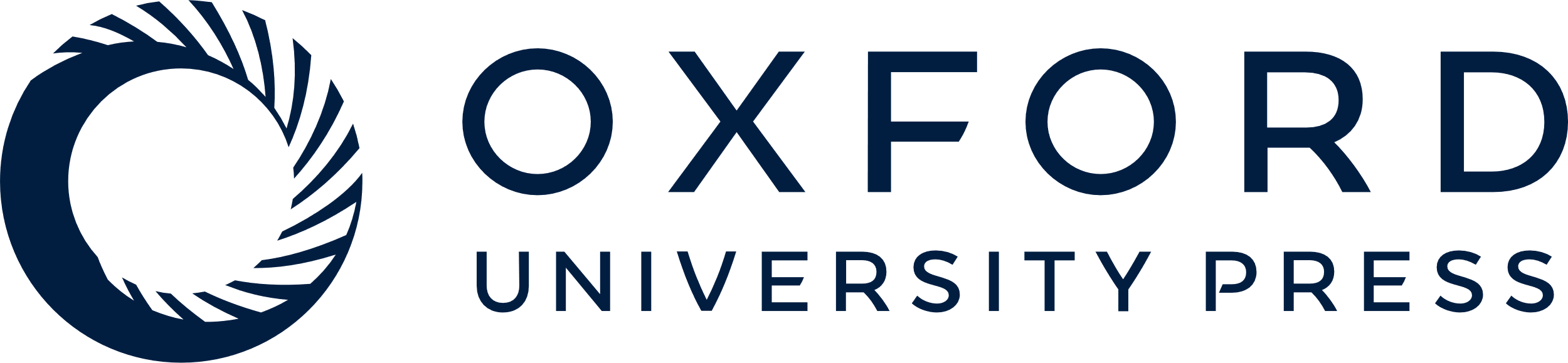 [Speaker Notes: Figure 1. Framework, implementation, and date collection of BarleyVarDB. (a) The framework and aims for building BarleyVarDB. (b) The overview of the implementation of BarleyVarDB. (c) The geographic distribution map of barley accessions collected in BarleyVarDB.


Unless provided in the caption above, the following copyright applies to the content of this slide: © The Author(s) 2020. Published by Oxford University Press.This is an Open Access article distributed under the terms of the Creative Commons Attribution License (http://creativecommons.org/licenses/by/4.0/), which permits unrestricted reuse, distribution, and reproduction in any medium, provided the original work is properly cited.]